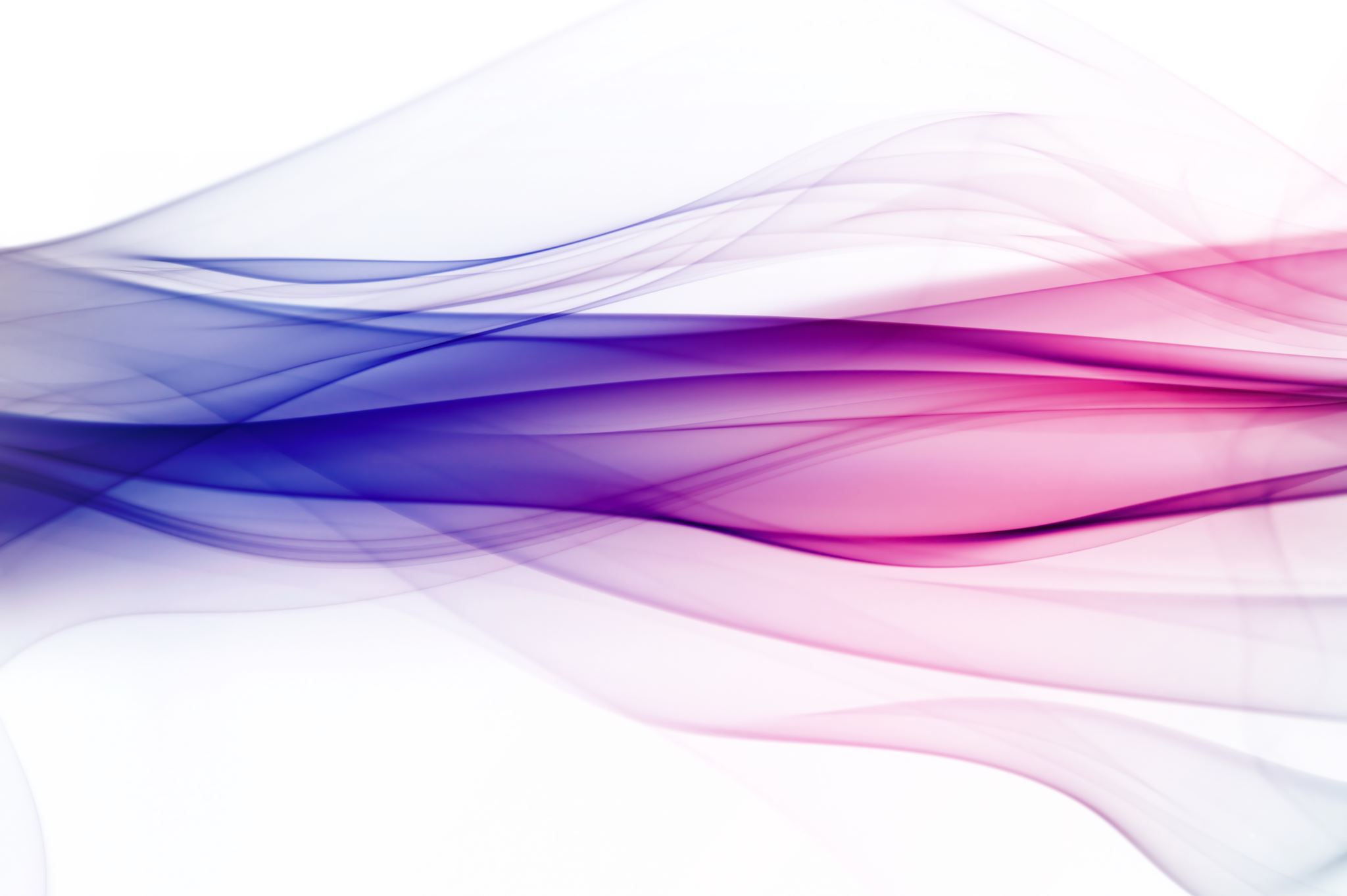 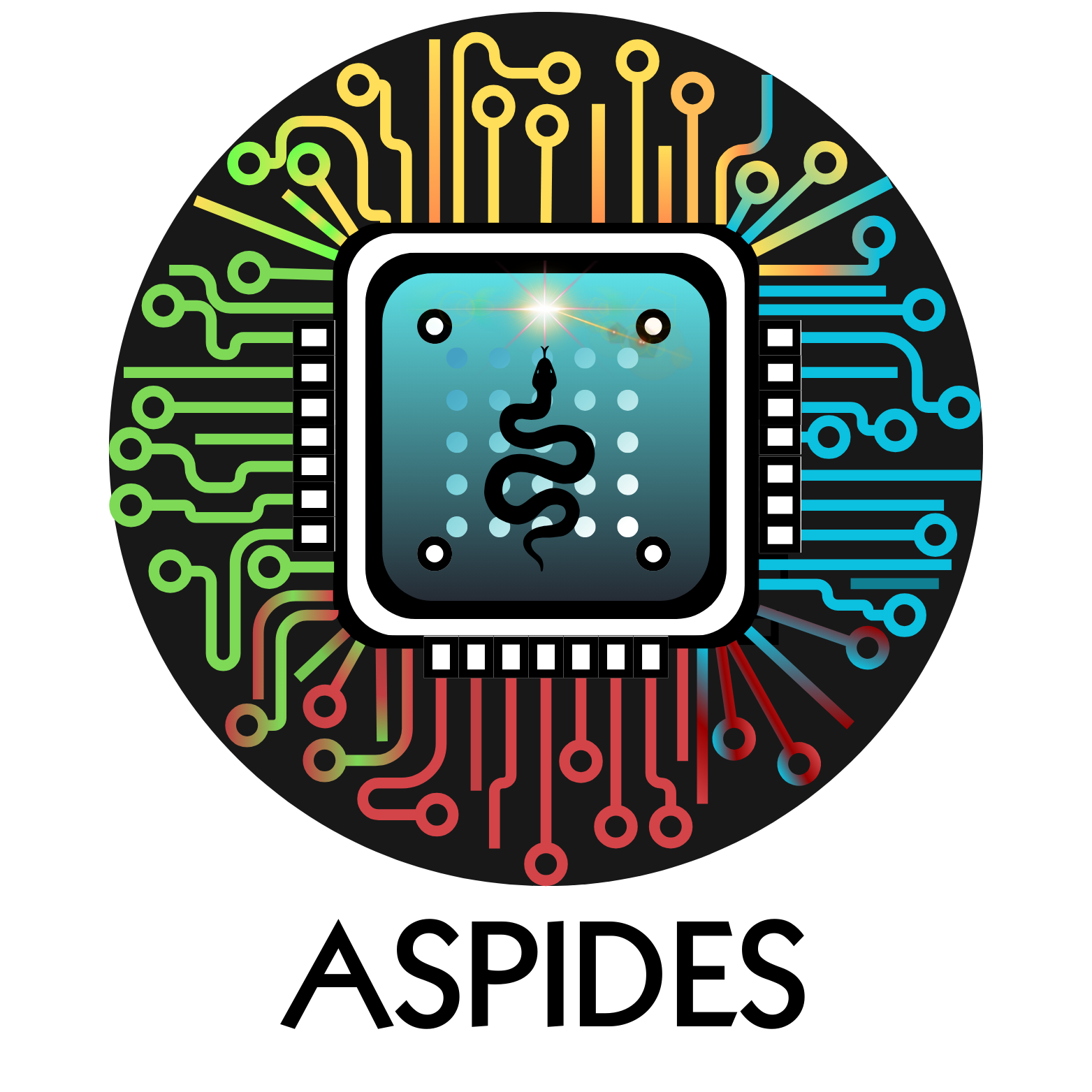 ASPIDES meeting 3
Tommaso Floris
04/04/2025
Functions of the dSiPM
Count the number of photons
parallel counter
Identify the ToA of the first and last photons
two TDCs and the ANDtree
Reject spurious events
time over threshold detector with programmable threshold
Possibility to enable and disable the single pixel
memory element inside each pixel
Global signal to reset and enable the array
Fired pixel detector
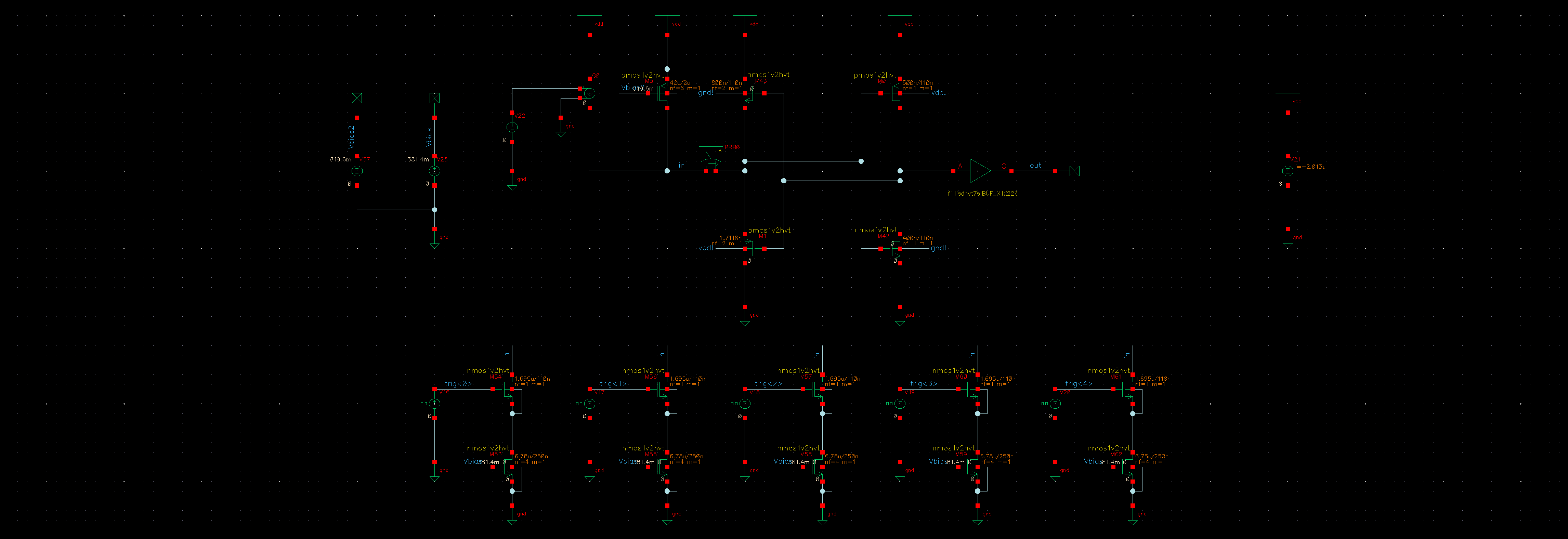 Iref mismatch
Ipixel mismatch
Threshold mismatch